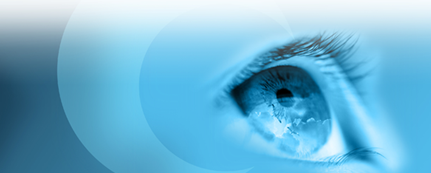 АНТИ-VEGF ТЕРАПИЯ ДИАБЕТИЧЕСКОГО МАКУЛЯРНОГО ОТЕКА ПО ОПЫТУ ГБУЗ ООКБ
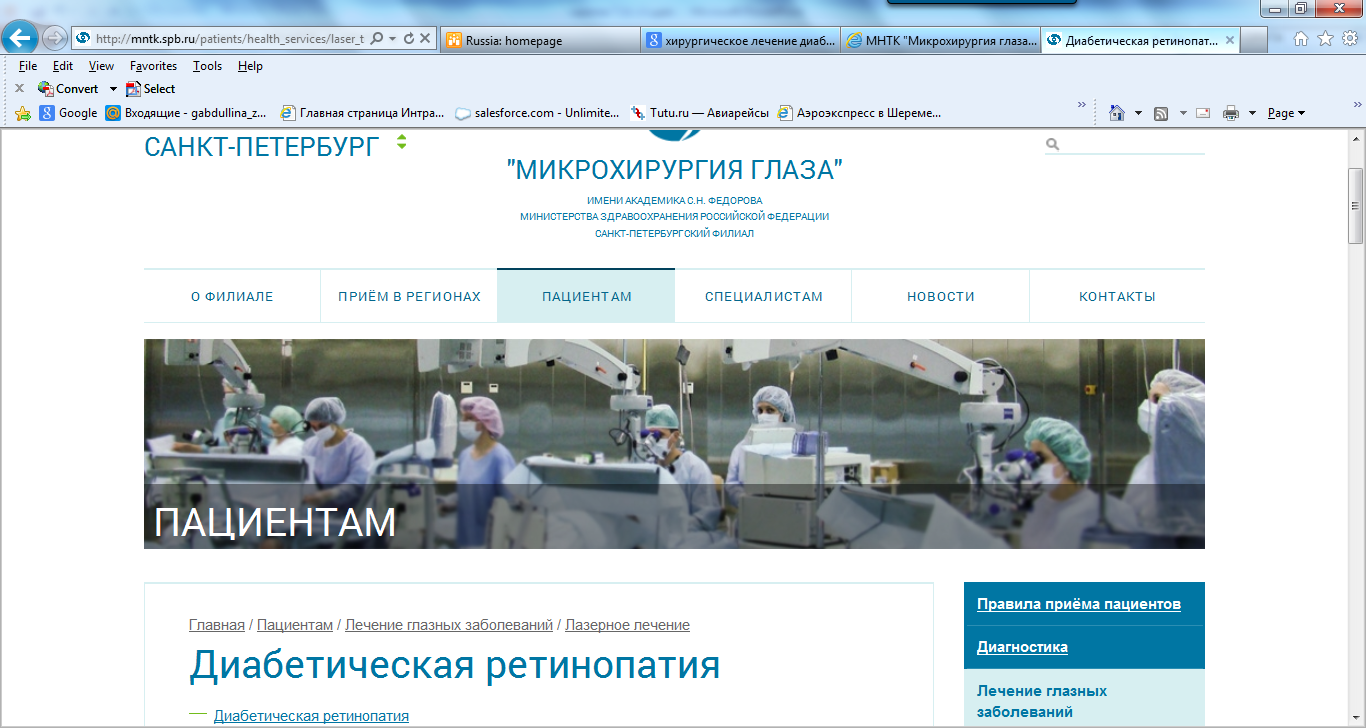 Эпидемиология сахарного диабета
По распространенности СД занимает 3 место после сердечно-сосудистых и онкологических заболеваних
По прогнозам ВОЗ, в 2030 году диабет станет седьмой по значимости причиной смерти
В мире насчитывается более 415 млн. больных СД 
По прогнозу ВОЗ, к 2040 г. количество больных СД превысит     642 млн. человек
В России – почти 4 млн. больных по данным Государственного Регистра
Половина больных  диабетом не диагностированы и не знают о возможных осложнениях в долгосрочной перспективе
IDF Diabetes Atlas. Brussels, Belgium: International Diabetes Federation, 2015. 
Mathers CD, Loncar D. Projections of global mortality and burden of disease from 2002 to 2030. PLoS Med, 2006, 3(11):e442.
Липатов Д.В. Эпидемиология и регистр диабетической ретинопатии в Российской Федерации. Сахарный диабет. 2014;(1):4–7
Заключение
Диабетический макулярный отек может развиться на любой стадии диабетической ретинопатии

Лечение пациента с ДМО должно проводиться совместно с эндокринологом и терапевтом

Успех терапии ДМО напрямую зависит от своевременно поставленного диагноза и раннего начала терапии 

Опыт применения Ранибизумаба в лечении ДМО подтверждает его эффективность и хорошую переносимость